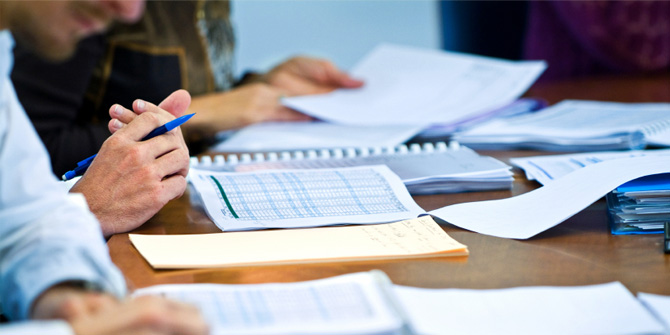 ОСНОВНЫЕ ТЕНДЕНЦИИ БАНКОВСКОГО РЕГУЛИРОВАНИЯ
В.Б. Сенин, заместитель председателя Правления
ОАО «АЛЬФА-БАНК»
КЛЮЧЕВЫЕ СФЕРЫ РЕГУЛИРОВАНИЯ
1. БАНКОВСКОЕ РЕГУЛИРОВАНИЕ И НАДЗОР
2. ПОТРЕБИТЕЛЬСКОЕ КРЕДИТОВАНИЕ
3. КОРПОРАТИВНЫЙ БИЗНЕС
4. НАЦИОНАЛЬНАЯ ПЛАТЕЖНАЯ СИСТЕМА
5. ИНВЕСТИЦИОННО-БАНКОВСКИЕ УСЛУГИ
НОВОЕ РЕГУЛИРОВАНИЕБАНКОВСКИХ ДОГОВОРОВ
Начата подготовка ко второму чтению изменений в Гражданский кодекс, касающихся регулирования основных банковских договоров (кредит, факторинг, вклад, счет, расчеты). При этом обсуждаются следующие вопросы:
 
Банковские комиссии при корпоративном кредитовании
Новые виды вкладов (сберегательные сертификаты)
Новые виды счетов (совместный, металлический и пр.)
Упрощение регулирования залогового счета (залог прав по расчетному счету)
Современное регулирование расчетов (аккредитивы, прямое дебетование и др.)
СУБОРДИНИРОВАННЫЙ КРЕДИТ – ИСТОЧНИК ОСНОВНОГО КАПИТАЛА
Повышение требований к достаточности основного капитала с 1 января 2015 года (Н1.2 > 6 %)
Субординированные кредиты являются важнейшим источником добавочного капитала основного капитала
Крупнейшие банки заинтересованы в изменении условий суборди-нированных кредитов ВЭБа для их включения в основной капитал
Предложения:

1. Внесение изменений в п. 2.1.12 Положения № 395-П с целью сокращения до 10 лет срока субординированных кредитов, предоставленных до 1 марта 2013 года на основании Закона о допмерах по поддержке финансовой системы

2. Внесение изменений в Закон и распространение на коммерческие банки опыта Сбербанка: увеличение срока кредитов ВЭБа до 50 лет с одновременным уточнением п. 2.3.4 Положения № 395-П
Субординированный кредит сроком более 
5 лет
Дополнительный капитал
Субординированный кредит 
− полученный до  1 марта 2013 года сроком более 30 лет, 
− бессрочный  или сроком более 50 лет от нерезидентов
Добавочный капитал
Базовый капитал
Н1.2
Н1.1
ВЫВОДЫ И ПРИОРИТЕТЫ
Разнообразие подходов к регулированию различных сфер деятельности со стороны Банка России:
Охлаждение  рынка потребительского кредитования, в том числе в результате ограничения полной стоимости кредита
Усиление банковского надзора и активизация мероприятий по оздоровлению банковской системы
Развитие инвестиционно-банковского инструментария при ухудшающемся инвестиционном климате
Государственная поддержка корпоративного бизнеса за счет институтов развития и законодательной защиты прав кредиторов 
Непоследовательность и выраженная политизация в сфере платежной системы 
Обеспечение пассивной базы кредитных организаций в условиях геополитической неопределенности (капитал, субординированные кредиты, рефинансирование) 
Бесперебойное функционирование розничных и межбанковских платежных систем
Недопущение ситуации, при которой российских кредитные организации оказываются в худших условия, нежели зарубежные банки
Совместная работа банковского сообщества по внедрению законодательных инициатив, создающих новые национальные рынки (проектное финансирование, секьюритизация и др.)